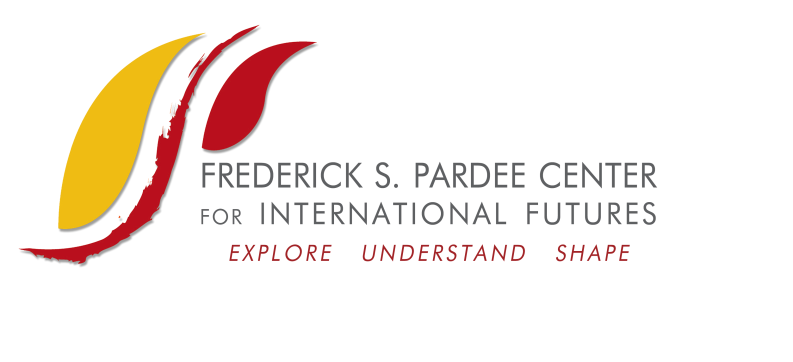 International FuturesHerramienta para el pronóstico de los Objetivos de Desarrollo Sostenible
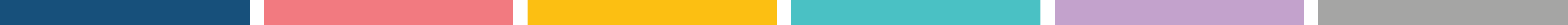 Contenido
¿Qué es el modelo de futuros internacionales?
Motivación del análisis de futuros
Módulos del modelo de futuros
Aplicación al análisis de la Agenda 2030
Utilidad para el gobierno mexicano
¿Qué es el modelo de futuros internacionales?
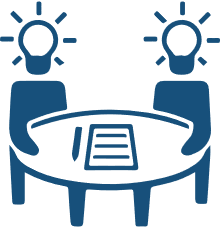 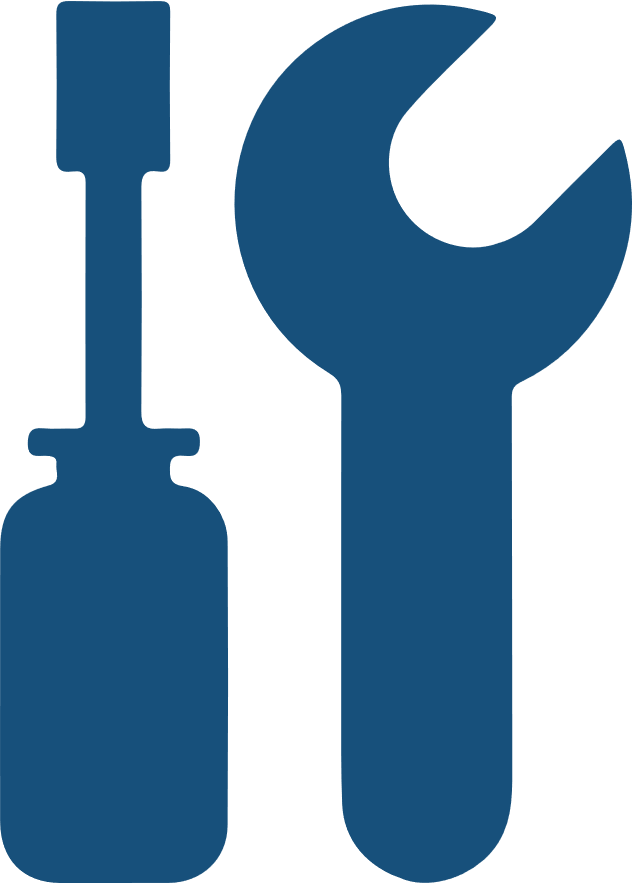 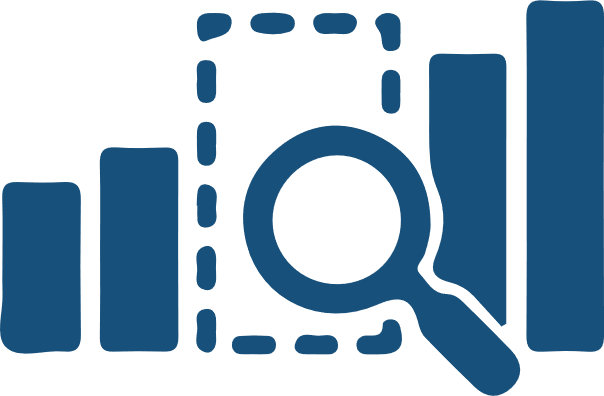 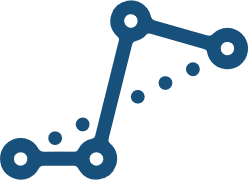 Herramienta
Análisis
Interacción entre módulos
Desarrollo de escenarios
[Speaker Notes: El IFs es una herramienta de pronostico global integrado de largo plazo, diseñado para facilitar el análisis de futuros globales con información de 186 países. 

El Modelo IFs permite a los usuarios analizar las tendencias e interacciones dentro y entre diversos subsistemas, conocidos como módulos, por medio del desarrollo de escenarios.

El modelo ha demostrado ser una herramienta útil para el análisis de tendencias e impacto de políticas, como lo demuestran proyectos desarrollados en cooperación con las Naciones Unidas, la Unión Europea y las unidades gubernamentales de Sudáfrica y Estados Unidos.]
Motivación del análisis de futuros
OBJETIVO: Mejorar las condiciones de vida a través del pronóstico y análisis de políticas públicas.
Educación
Vida saludable
Erradicar la pobreza
Desarrollo humano
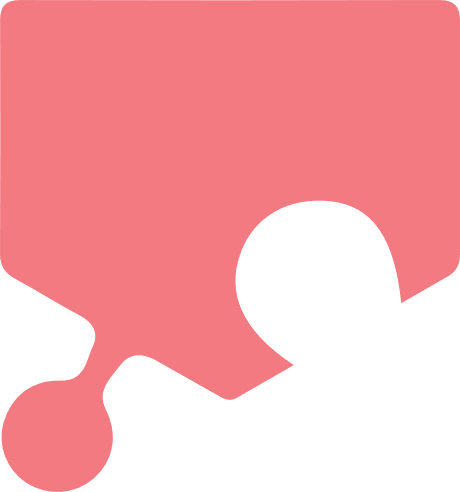 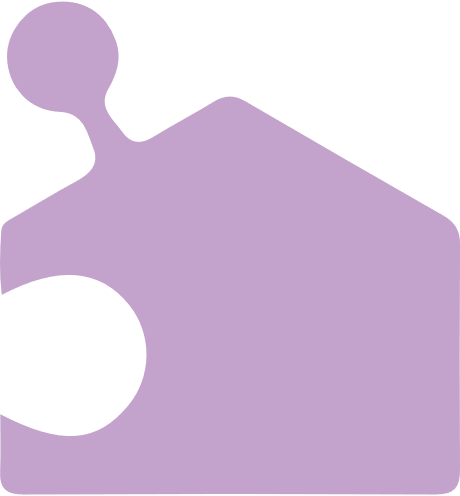 Creación de conocimiento (tecnología)
Sistemas sostenibles
Sociedades pacíficas y equitativas
Economías productivas
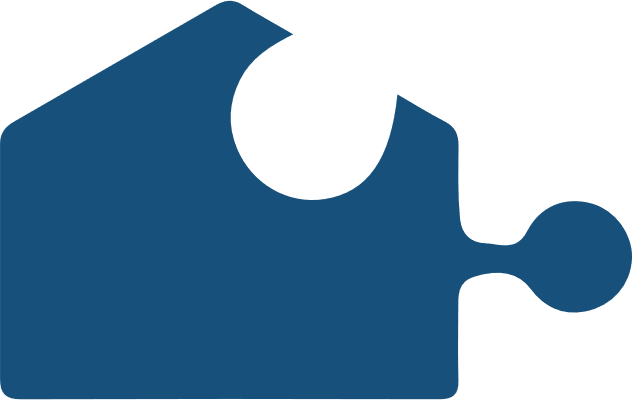 Desarrollo sostenible
Desarrollo social
[Speaker Notes: El modelo nace con la misión de mejorar las condiciones de vida a través del pronóstico y análisis de políticas públicas.

El modelo se basa en tres pilares de temáticas relevantes a nivel global: desarrollo humano, desarrollo sostenible y desarrollo social.]
Módulos del modelo de futuros
Política internacional
Gobernanza
Finanzas públicas
Economía
Salud
Sistema de ecuaciones
establecido
Educación
Energía
Demografía
Agricultura
Infraestructura
Medio ambiente
Tecnología
Ejemplo:
Política internacional
Socio-político
Conflicto/cooperación
Estabilidad/inestabilidad
Gasto de gobierno
Salud
Educación
Mortalidad
Ingreso
Fertilidad
Población
Economía
Trabajo
Demanda, oferta, precios,
inversión
Demanda
Infraestructura
Agricultura
Energía
Uso de tierra, agua
Uso de recursos, prod de carbono
Eficiencia
Eficiencia
Tecnología
Recursos ambientales
*La relación entre módulos es un ejemplo de un grupo de interrelaciones más amplio
Aplicación al análisis de la Agenda 2030
Para alcanzar las metas establecidas para 2030, existe la necesidad de explorar distintas políticas públicas y estrategias con posibles sinergias y trade-offs.
Gráfica de ODS 
que muestra datos y escenarios históricos contra un objetivo.
Tabla de ODS 
que muestra las variables por país o grupo de países, comparando posibles escenarios.
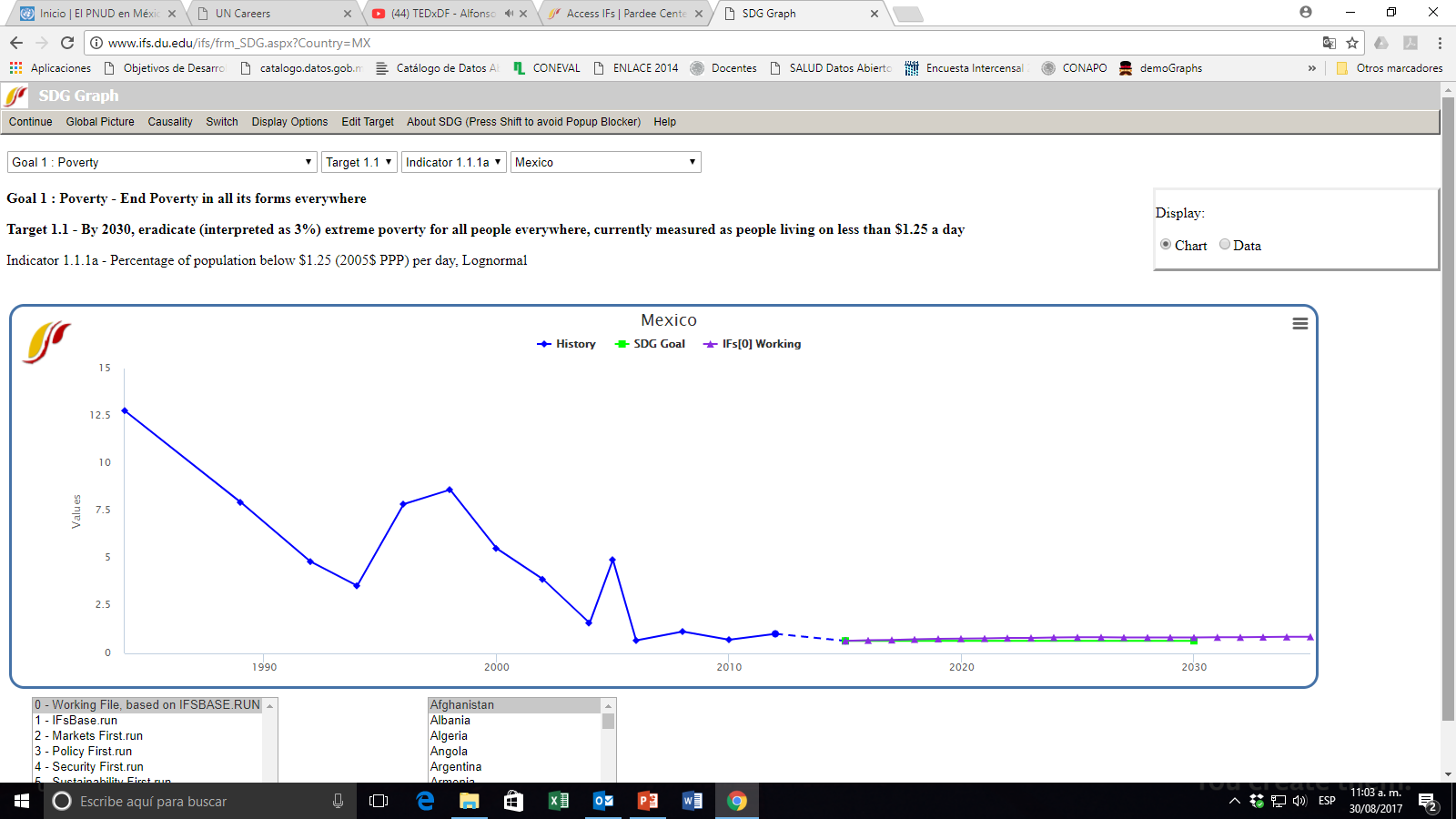 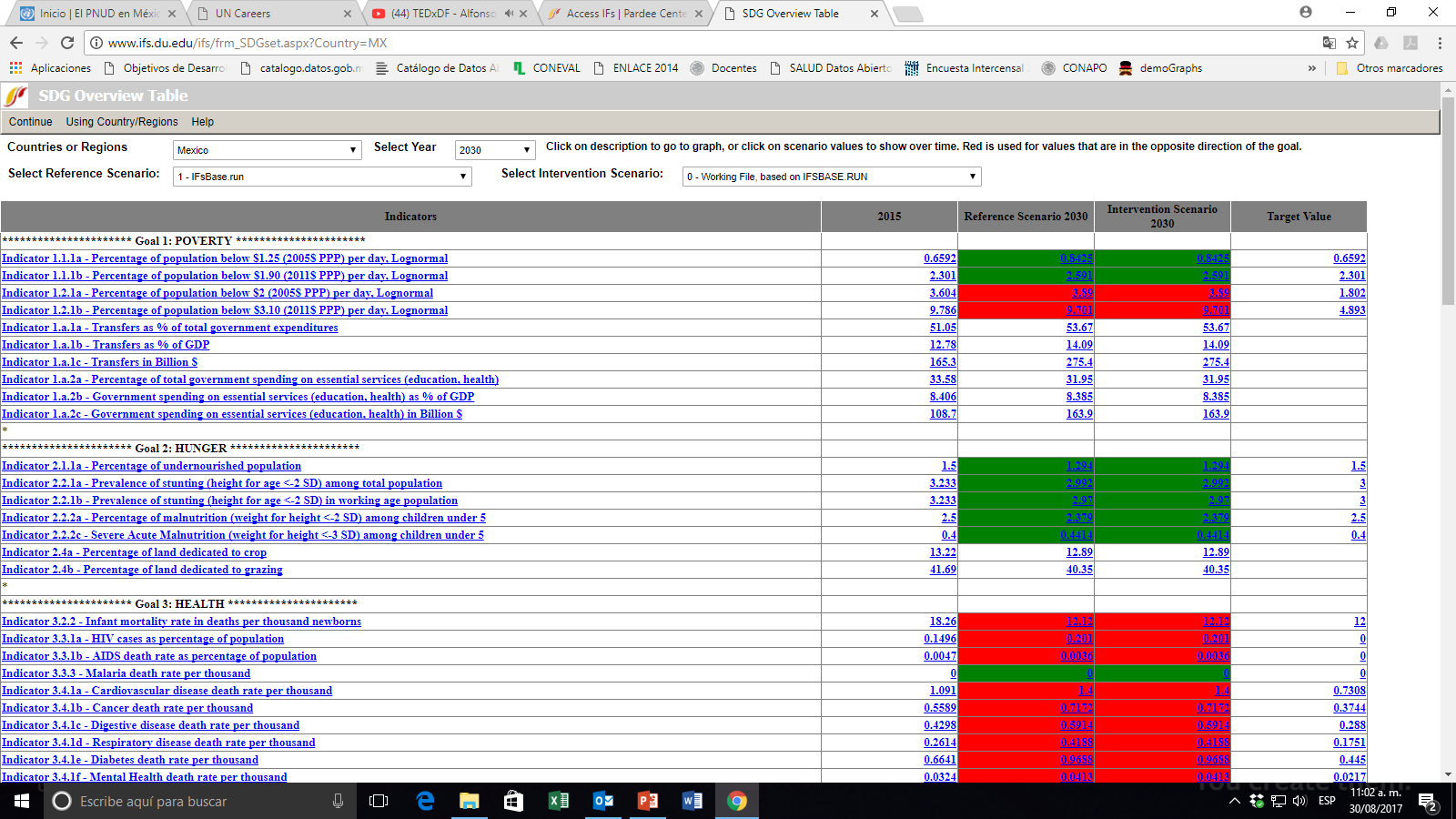 Utilidad del ejercicio para el gobierno mexicano
Propuesta de Cronograma
Procedimiento para pronosticar
Consideraciones
Características del modelo
El modelo de IFs es un sistema de ecuaciones para cada módulo basado en teoría económica que ya fue construido por la Universidad de Denver.
Para poder desarrollar el modelo se utilizaron series de tiempo (importancia de disponibilidad de datos para varios periodos).
El modelo se enfoca en el ámbito nacional, no estatal ni municipal. 
Al ser un modelo desarrollado para varios países, las fuentes de datos son en su mayoría organismos internacionales.
Es una herramienta que permite ver como se mueven variables de distintas dimensiones ante un cambio en otra variable. No es un simulador de resultados de política pública.
¿Qué se espera de PNUD?
Realizar la selección/priorización de indicadores de metas de los ODS basados en una metodología o con algún sustento teórico. Aquí radica la importancia de involucrar a Presidencia e INEGI.